Розвиток логічного мислення при вивченні шкільного курсу географії
1
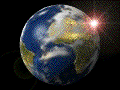 Навчаючи – учись,навчаючись – твори,У процесі  творчості - навчай
З досвіду роботи 
учителя  географії 
Демченко Наталії Олександрівни 
Угроїдської зош І-ІІІ ступенів
Краснопільської районної ради.
І кваліфікаційна категорія
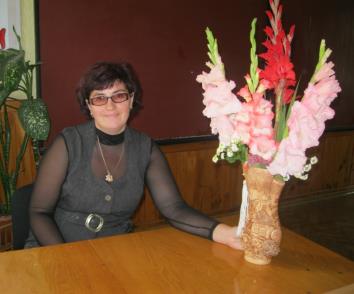 2
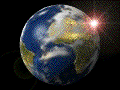 3
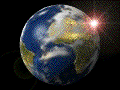 4
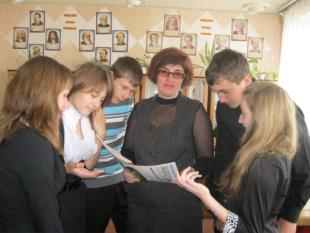 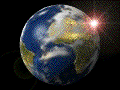 5
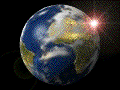 6
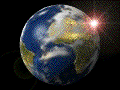 7
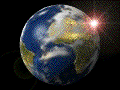 8
Практична частина
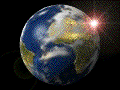 9
Приклади сенкенів.
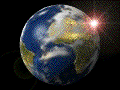 10
Власні мультимедійні презентації - ефективна форма роботи в процесі розвитку  творчих здібностей
У навчанні особливе значення надається власній діяльності дитини.
У ході створення презентацій учні розвивають своє мислення і творчу уяву, використовуючи прийоми порівняння, виділення головного в навчальному матеріалі.
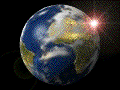 11
В результаті - при правильному розподілі уваги учнів, задіюються три механізми сприйняття:
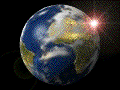 1) зорово-образне, 
пов'язане з фотографіями. 
2) слухове  свідоме,
 пов'язане з розумінням 
того, що я кажу. 
3) додаткове зорове 
свідоме, пов'язане з 
одночасним читанням 
додаткового матеріалу.
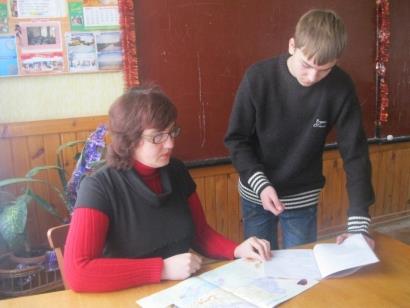 12
Інші види роботи
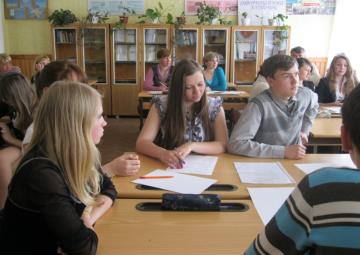 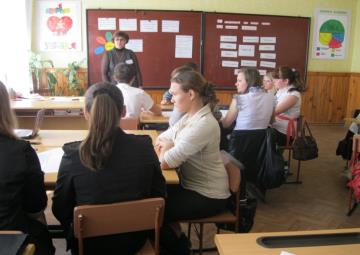 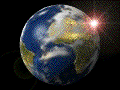 13
Висновок
Думаю, що яскравою ілюстрацією того, що моя система працює, є отримані результати: 
Якість знань. 
Зростання мотивації, інтерес до предмета. 
Активна проектна і дослідницька діяльність учнів.
Таким чином, , намагаюся робити так, щоб для всіх учнів поступово розкривався світ таємниць і відкриттів, світ різноманіття природи, життя та побуту людей у ній, світ наукових дискусій, поразок та перемог, світ могутності природи і водночас її беззахисності.
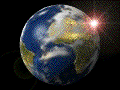 14